Влияние компьютера на здоровье ребенка
Выполнила:
     ученица 2 «б» класса МБОУ «СОШ №65»
     Шляпникова Диана.
     Руководитель:
     Егорова Альбина Николаевна.
Цели и задачи работы
Цель- изучить влияние компьютера на здоровье ребенка.
    Задачи: 
Выявить позитивное и негативное влияние компьютера на организм ребенка.
Провести исследования среди учащихся 2 «Б» класса на тему «Влияние компьютера на мою жизнь».
Ознакомиться с правилами организации рабочего места за компьютером.
Предложить рекомендации для сохранения здоровья при работе за компьютером, создание памятки.
АКТУАЛЬНОСТЬ
Актуальность моего исследования обусловлена тем, что компьютеры стремительно вошли в современную жизнь.  Необходимо сформировать правильный подход при работе с компьютером. Ведь компьютерный мир так заманчив, красочен и моден. Компьютер влияет на все биологические характеристики организма человека, и в первую очередь, на его физическое и психическое здоровье. И поэтому я решила исследовать, влияние компьютера на здоровье школьника, и к каким изменениям в организме может привести это влияние.
ГИПОТЕЗА
Компьютер
    отрицательно влияет на здоровье ребенка при не разумном и не грамотном подходе.  В ином случае, его вклад неоценим.
МЕТОДЫ ИССЛЕДОВАНИЯ
Теоретический – анализ литературы по теме исследования.

Практический - анкетирование, математическая обработка данных, построение диаграмм
Положительные  стороны влияния компьютера на ребенка
Компьютер заставляет думать "здесь и сейчас
Ребенок свободен в своем выборе
Познание новых
технологий
помогает застенчивым и замкнутым детям  приобрести уверенность в своих знаниях
Развивают наблюдатель-ность, вырабатывают усидчивость
возможность совместить различные виды деятельности
увеличение круга общения со сверстникам
познания условий современной окружаю-
щей жизни
Ориентация в пространстве, развитие абстрактногомышления
Основные вредные факторы
1. Сидячее положение в течение длительного времени.
Основные вредные факторы
2. ВОЗДЕЙСТВИЕ ЭЛЕКТРОМАГНИТНОГО ИЗЛУЧЕНИЯ   МОНИТОРА.
     Рентгеновское излучение, исходящее от монитора, ничтожно мало, но только если количество проведенного времени не превышает допустимого.
ВАЖНО ЗНАТЬ!
Ребенок до 6 лет не должен проводить за компьютером
более 10-15 минут - и то не каждый день. 
7-8 лет ограничение составляет 30-40 минут в день. 
9-11 лет можно позволять сидеть за компьютером не более
часа-полутора.
Основные вредные факторы
3. Утомление глаз, нагрузка на зрение.

4. Перезагрузка суставов кистей.


5. Нервно-эмоциональное напряжение


6. Воздействие пыли и грязи
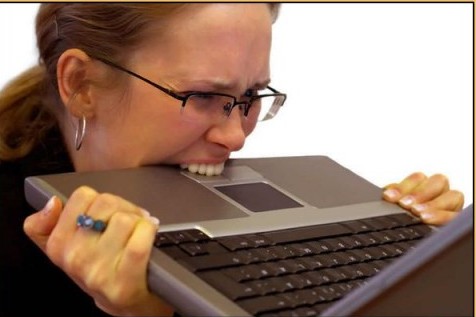 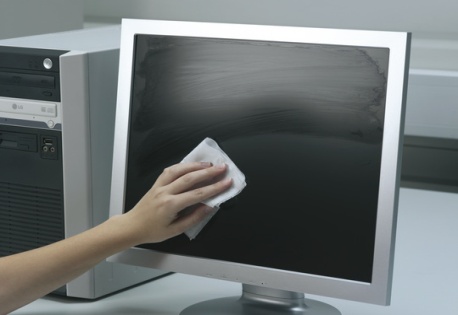 ЕСТЬ ЛИ У ТЕБЯ ДОМА КОМПЬЮТЕР ?
ДА
96,3%
НЕТ
3,7%
С какого возраста ты проводишь время за компьютером?
Сколько раз в день ты садишься за компьютер?
Время, проводимое за компьютером?
Бывают ли ссоры с родителями из-за компьютера?
Для чего тебе нужен компьютер?
Устаешь ли ты за компьютером?
Болит ли у тебя спина, запястья?
Нервничаешь ли ты если что-нибудь не получается?
Компьютер вреден или полезен?
ВЫВОДЫ
Наступивший век — эпоха информационных технологий. Не стоит чрезмерно опасаться негативного влияния компьютера на ребенка, ведь при грамотном и разумном подходе пользы от него гораздо больше. Чем раньше он познакомится с техникой, начнет в ней разбираться и что-то понимать, тем более развитым он будет. Но, необходимо сделать компьютер не средством развлечения, а инструментом для обучения.  Однако, многие школьники об этом забывают,  и тогда компьютер может служить причиной неблагоприятных изменений состояния здоровья.
       Проведя анкетирование, я получила следующие результаты: 
       практически все ребята имеют дома компьютеры, очень многие сидят за ним с раннего возраста, четверть ребят превышает время проведения за компьютером, у 18,5% уже бывают ссоры с родителями, и 30% ребят считают, что компьютер нужен для игр, при этом более половины учеников редко, но нервничают, если что-нибудь не получается за компьютером. Показатели не утешительные.
       Данное исследование подтвердило гипотезу о том, что компьютер отрицательно влияет на здоровье ребенка при не разумном и не грамотном подходе.  В ином случае, его вклад неоценим!
БЛАГОДАРЮ ЗА ВНИМАНИЕ!